Smarter Zugriff auf HR-Kennzahlen – mit KI, Query Manager & SAP Analytics Cloud
Carine Theunissen & Halil Aydin| 07. Mai 2025
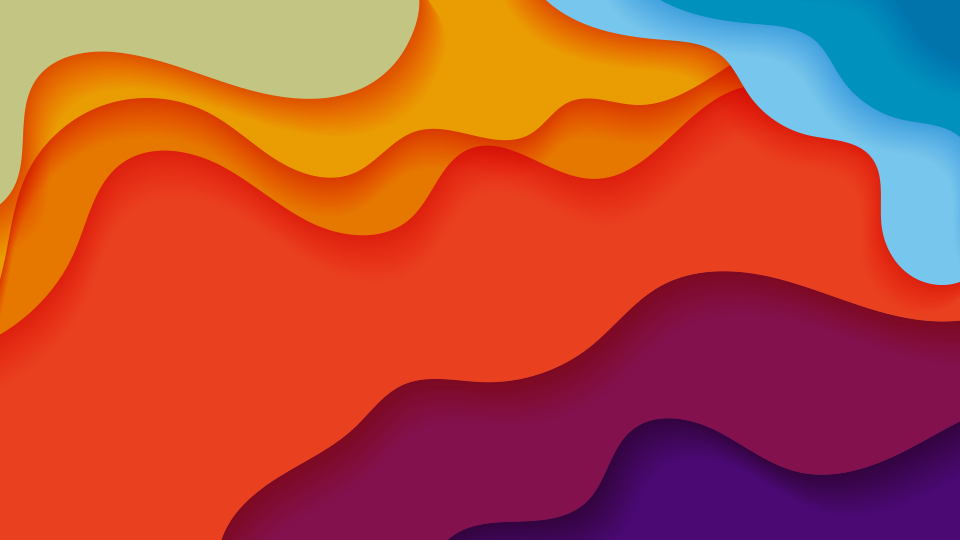 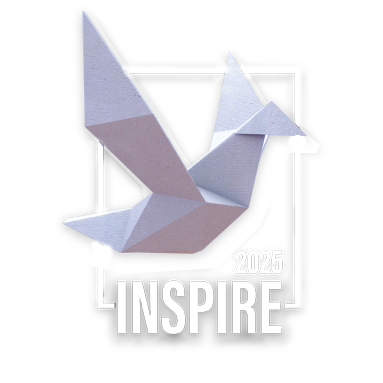 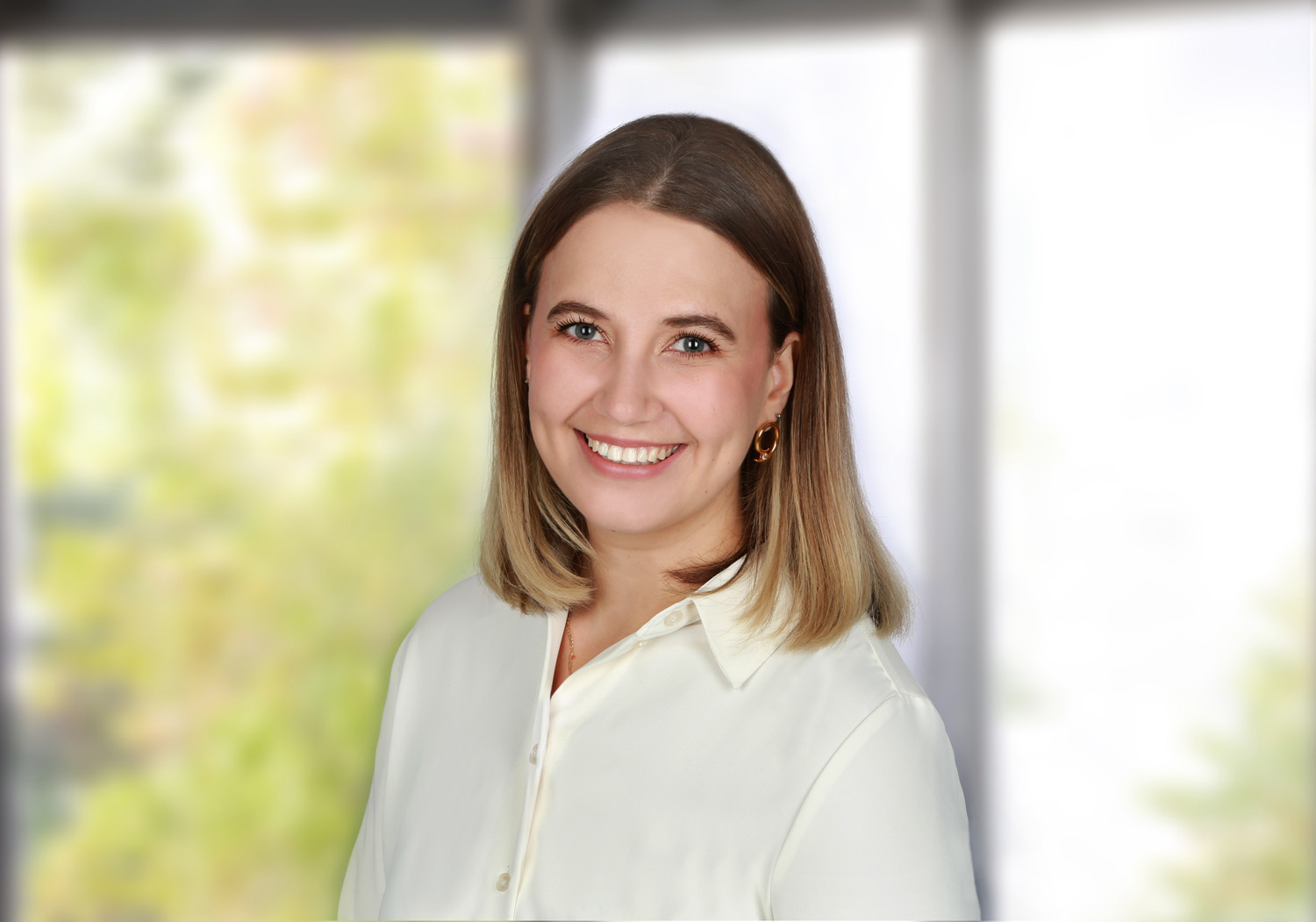 Carine Theunissen
Junior HCM Beraterin 
carine.theunissen@epiuse.com
Carine Theunissen ist HCM-Beraterin bei EPI-USE Labs. Sie hat ihren Bachelor- und Honours-Abschluss in Betriebswirtschaft an der Universität von Pretoria erworben. Sie startete ihre Karriere als Beraterin für Payroll- und HR-Implementierungen. Derzeit arbeitet sie im Bereich SAP HCM Reporting mit Schwerpunkt auf den Reporting-Tools Query Manager und Analytics Connector sowie auf Partnertools wie EDI Spesenmanagement und Centric Employee File. 
Ihre Fachkompetenz liegt insbesondere in der Datenauswertung und –analyse (Excel, Power BI, Tableau und SAP Analytics Cloud). Inhaltlich konzentriert sie sich auf die Bereiche SAP HCM PA, PY, PT, OM sowie SuccessFactors.
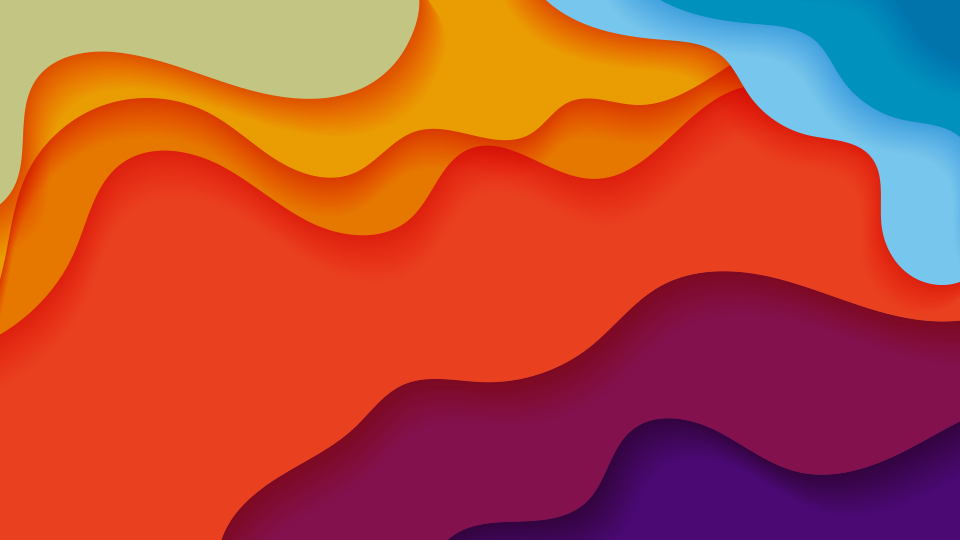 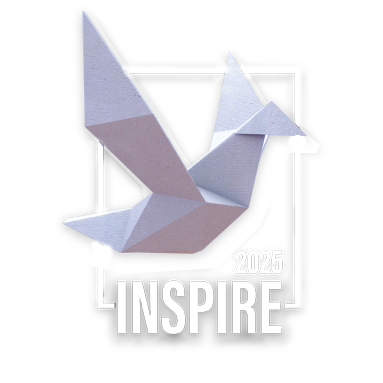 Agenda
Vorstellung
Überblick Query Manager
Verbindung der Systeme mit dem Analytics Connector
Arbeiten mit SAP Analytics Cloud – Live Demo
HCM Reporting mit KI
Employee-Self-Services mit KI
Power durch die Kombination von Tools
Chatbot - Live Demo
Architektur
Mögliche Szenarien
Empfehlung & Ausblick
Query Manager Analytics Connector in SAC – Live Demo
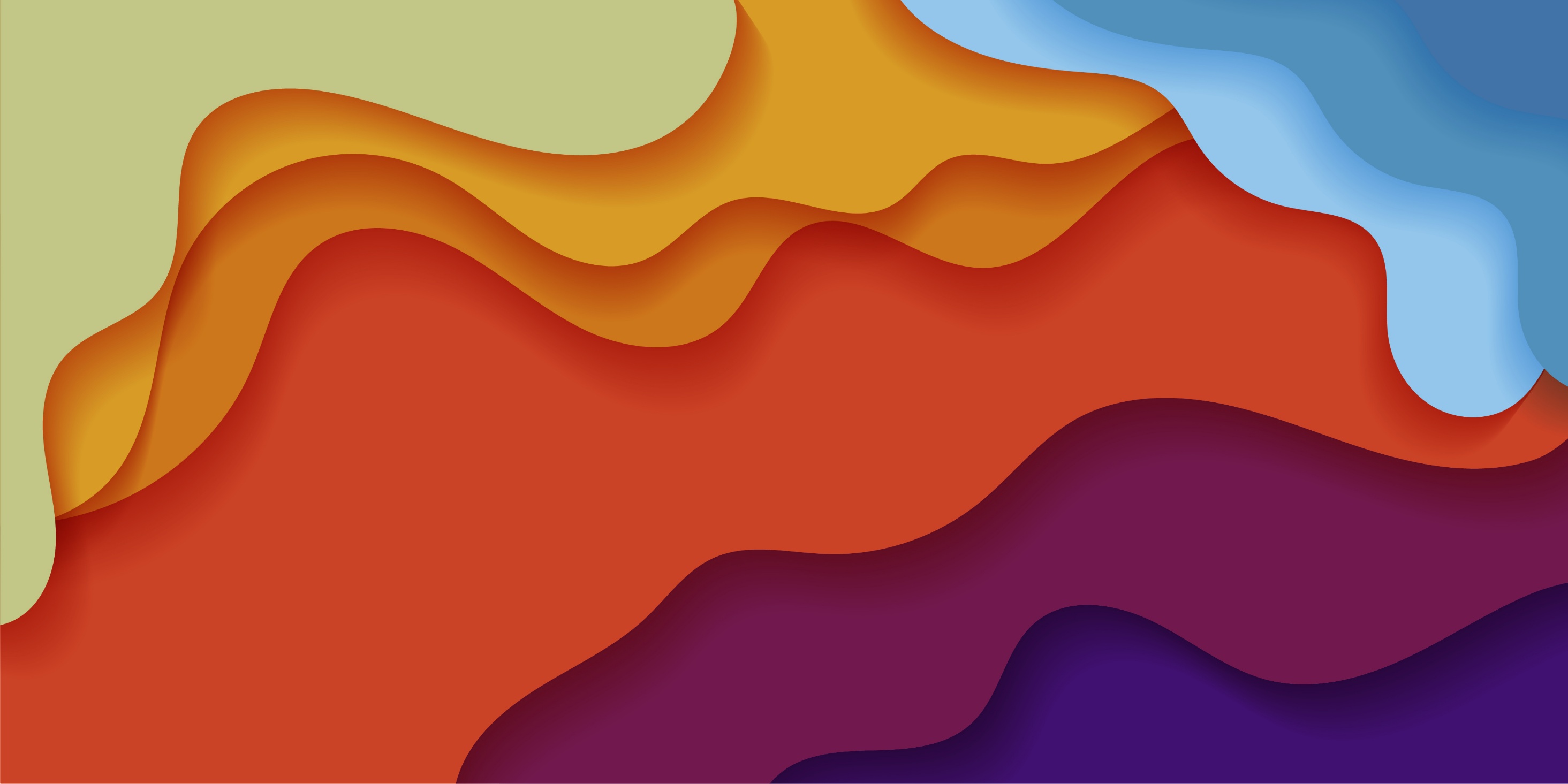 KI in der Praxis
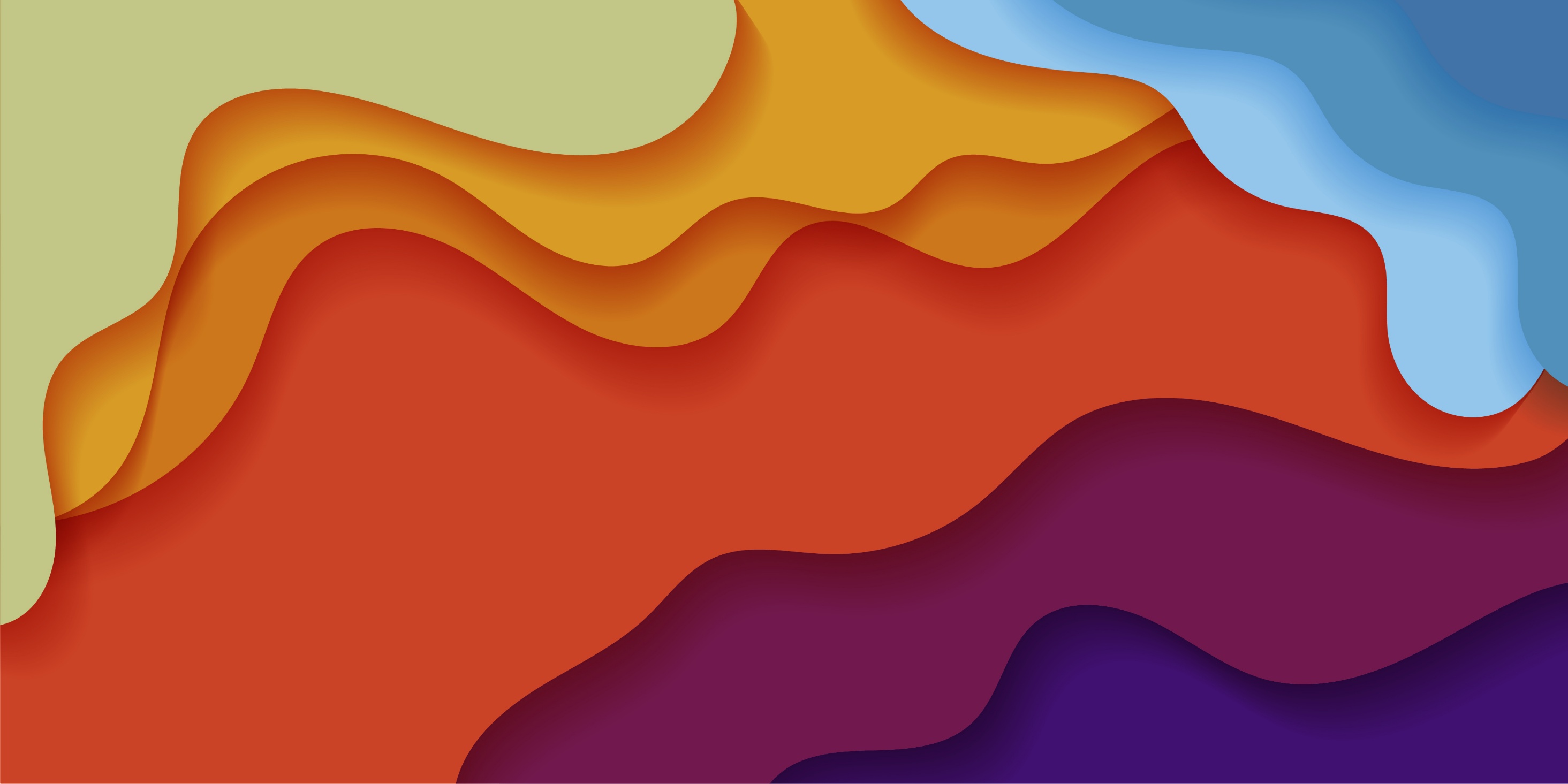 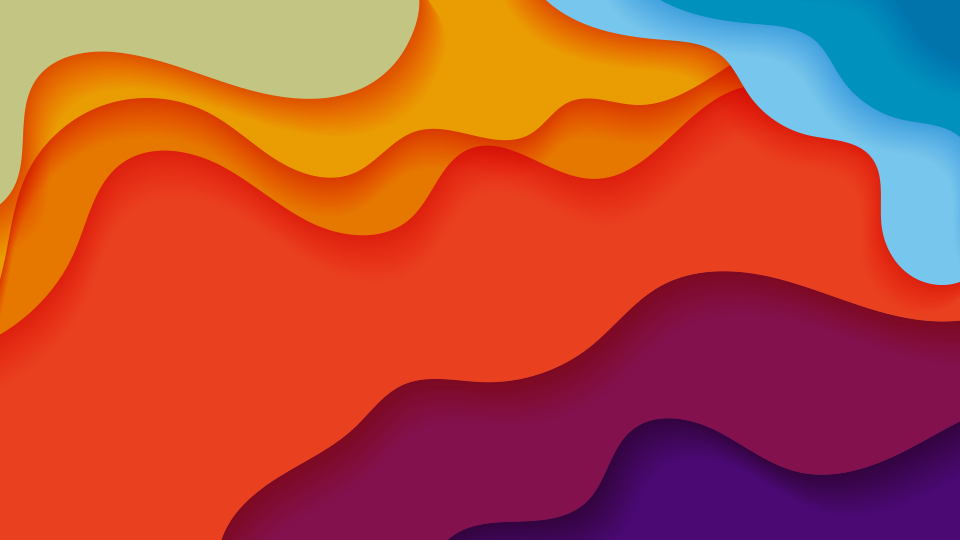 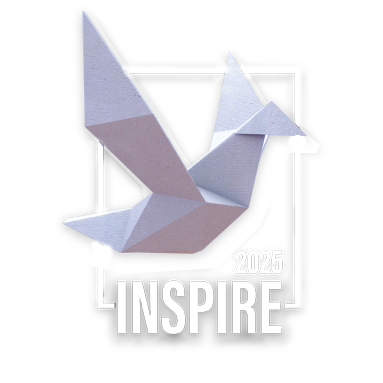 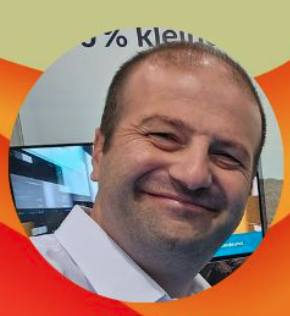 Halil Ibrahim Aydin
HR Tech Consultant | SAP HCM | Full-Stack Development 
Halil.Aydin@epiuse.com
Halil Ibrahim Aydin ist SAP HCM Senior Consultant und Full-Stack Developer mit einem Master in Information Technology und einem Bachelor in Computer Engineering. Seit mehreren Jahren bewegt er sich an der Schnittstelle zwischen Technologie und HR – mit einem klaren Fokus auf smarte, benutzerfreundliche Lösungen.
Ob ESS/MSS-Portale, SAP UI5 / Fiori, Webdynpro ABAP oder Themen wie Personaladministration, Organisationsmanagement, Zeitwirtschaft und Reisemanagement – Halil bringt nicht nur die technische Umsetzung voran, sondern auch ein gutes Verständnis für die dahinterliegenden Prozesse.
Besonders spannend findet er die Integration von künstlicher Intelligenz in SAP, um Abläufe noch effizienter und intelligenter zu gestalten. Seine Arbeit ist geprägt von lösungsorientiertem Denken, einem offenen Ohr für Nutzerbedürfnisse – und einem Faible für sauberen Code.
Effizientes HCM-Reporting mit KI
Nutzung von Echtzeitdaten zur Entscheidungsfindung
Individuelle Berichte mit wenigen Klicks erstellen
Unterstützung für Führungskräfte und Assistenzen
Entlastung der HCM-Abteilung
Effizienzsteigerung für Mitarbeitende
Self-Services der nächsten Generation mit KI
Mitarbeitende als „Self-Service-Nutzer“
Schnelle Anfragen und Antworten durch KI
Vereinfachung alltäglicher HR-Prozesse
Automatisierte KPI-Erstellung
Power durch die Kombination von Tools
Integration von Microsoft Teams für eine verbesserte Zusammenarbeit
EPI-USE Query Manager zur Vereinfachung von Datenabfragen
SAP-Self-Services zur Integration der bestehenden Szenarien
Synergieeffekte durch die Kombination mit KI
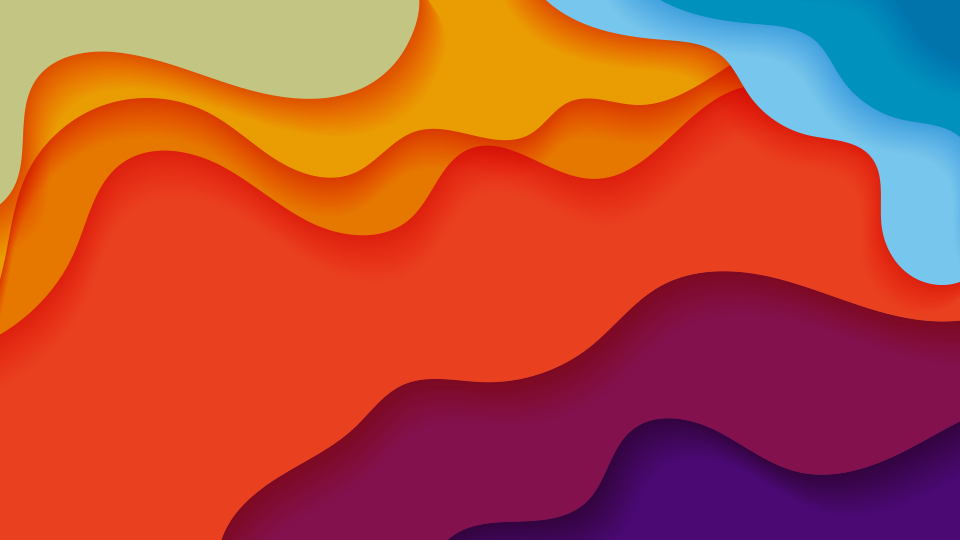 Idee: Chatbot als Produkt/ Lösung
NLP
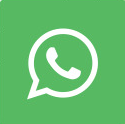 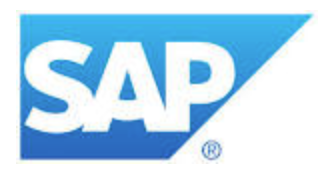 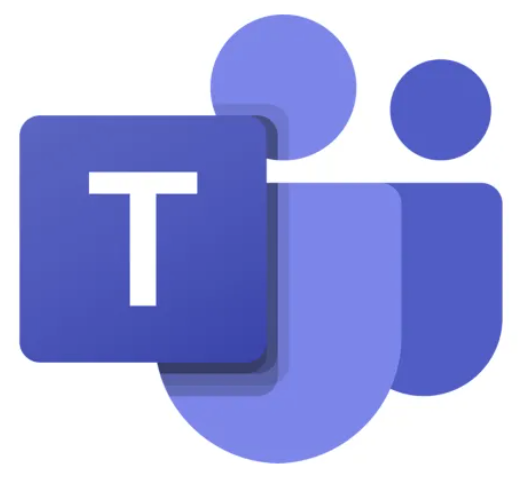 Beliebiges Backend
OnPremise
Cloud
Conversation 
Channel
Natural Language Processing
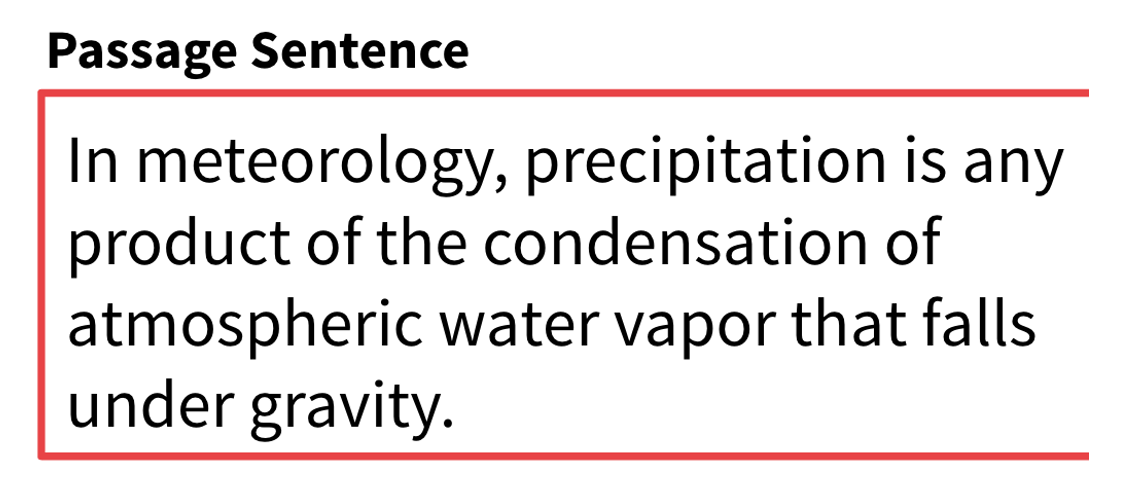 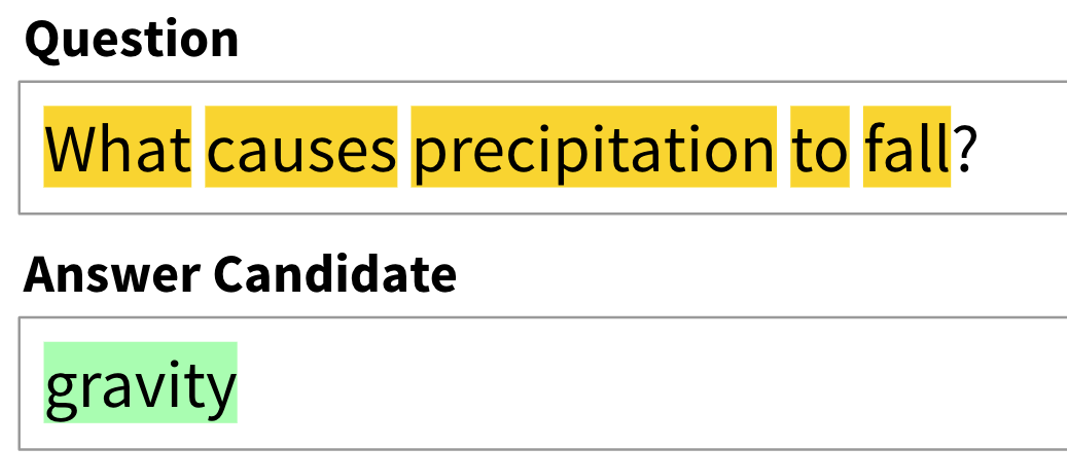 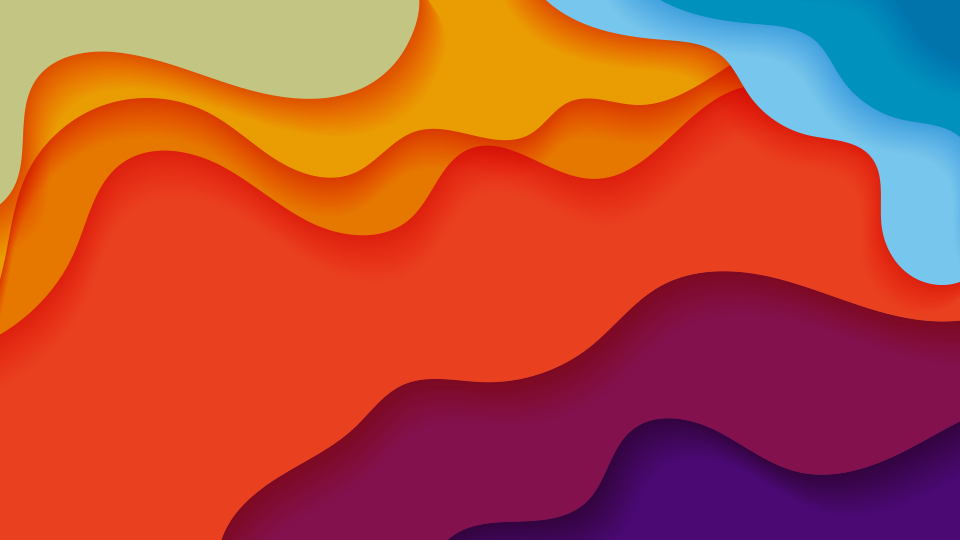 Chatbot - NLP
NLU
CM
Natural
Language
Understanding
Conversation
Manager
Intent Detection
NER
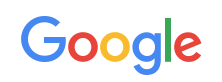 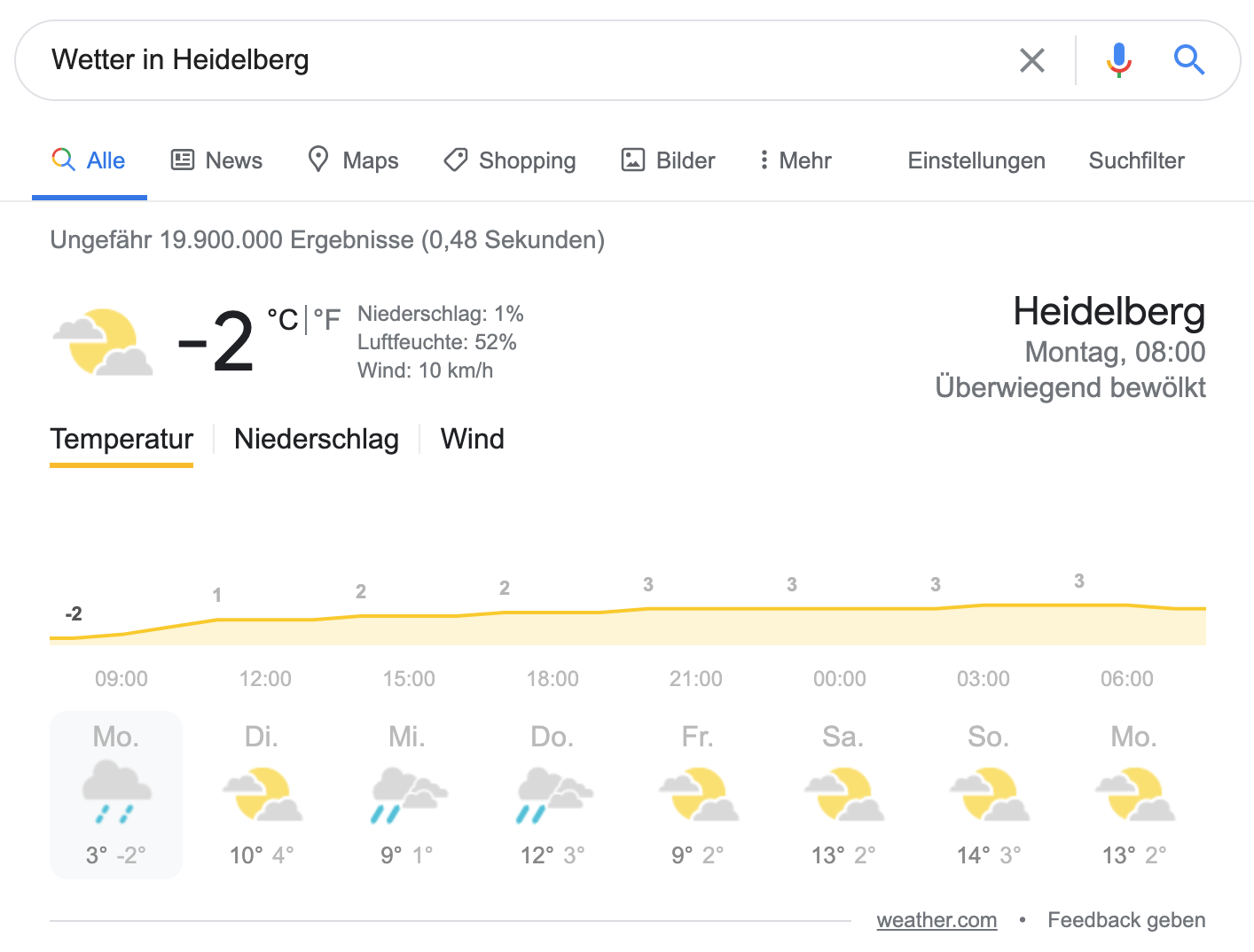 query_intent:
city:
weather_query
Heidelberg
Live Demo:
Erleben Sie KI in Aktion
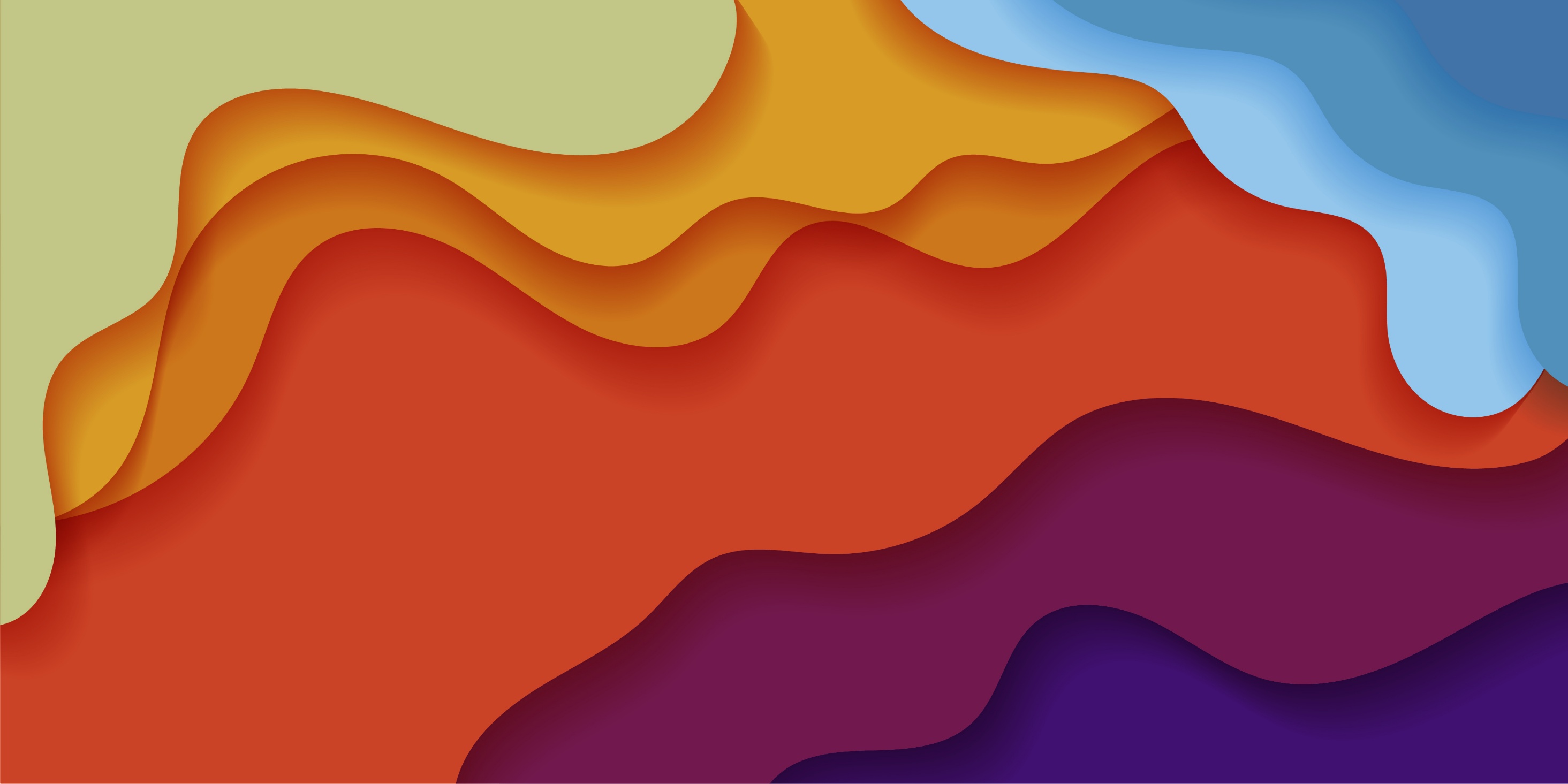 Architektur
Benutzer (Teams)
Flow-Manager (z.B. BotPress oder Bot Framework)
KI-Ebene
Cloud-LLM (OpenAI)
On-Prem GPU Llama 3
CPU-basiertes RAG (Embeddings + Small LLM)
SAP Connector (OData, Python-Services)
NGINX / Redis (Load Balancing, Zwischenspeicherung)
Drei mögliche Szenarien
Cloud-basierte LLM (z.B. OpenAI API)
On-Prem GPU LLM (z.B. Llama 3)
CPU-basiertes RAG (Retrieval-Augmented Generation)
Herausforderungen
SAP HR-Integration (OData etc.)
Nahtlose Interaktion in Microsoft Teams (Adaptive Cards)
Flexibilität: On-Premise oder Cloud
evtl. keine GPU-Hardware
Datenschutz (DSGVO, Unternehmensrichtlinien) → Daten sollen nicht extern übermittelt werden
Hardwarekosten → Nicht jeder Kunde hat GPUs vor Ort
Unterschiedliche Budgets und Infrastruktur → Flexible Lösungen erforderlich
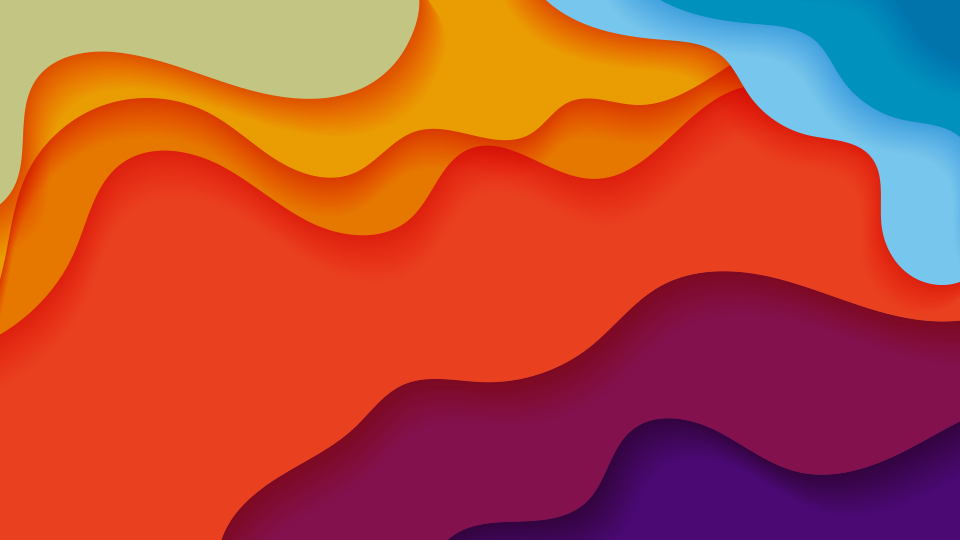 Alternative #1: Cloud-basierte LLM (OpenAI)
Einsatz: ChatGPT oder ähnliche GPT-API
Vorteile:
Sehr hohe Genauigkeit
Schnelle Einrichtung und regelmäßige Modell-Updates
Kaum lokaler Infrastrukturbedarf
Zu beachten:
Daten werden in die Cloud gesendet (Datenschutz)
Nutzungsgebühren für API
Netzwerk-Latenz, Rate Limits
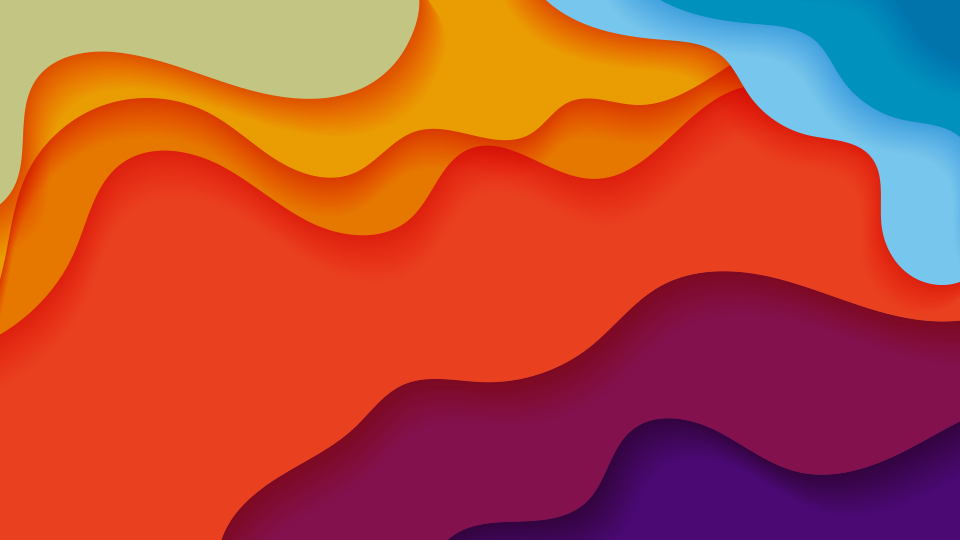 Alternative #2: On-Prem GPU LLM (z.B. Llama 3)
On-Prem-Bereitstellung eines LLM (z.B. Llama 3) auf einem GPU-Server
Vorteile:
Volle Kontrolle über die Daten, kein Verlassen des Netzwerks
Feine Abstimmung (Fine-Tuning) des Modells möglich
Dank GPU geringe Latenz für Inferenz
Zu beachten:
Kosten und Aufwand für GPUs
Wartung, Modellupdates liegen in eigener Verantwortung
Hohe Ressourcenanforderungen (RAM/Prozessor)
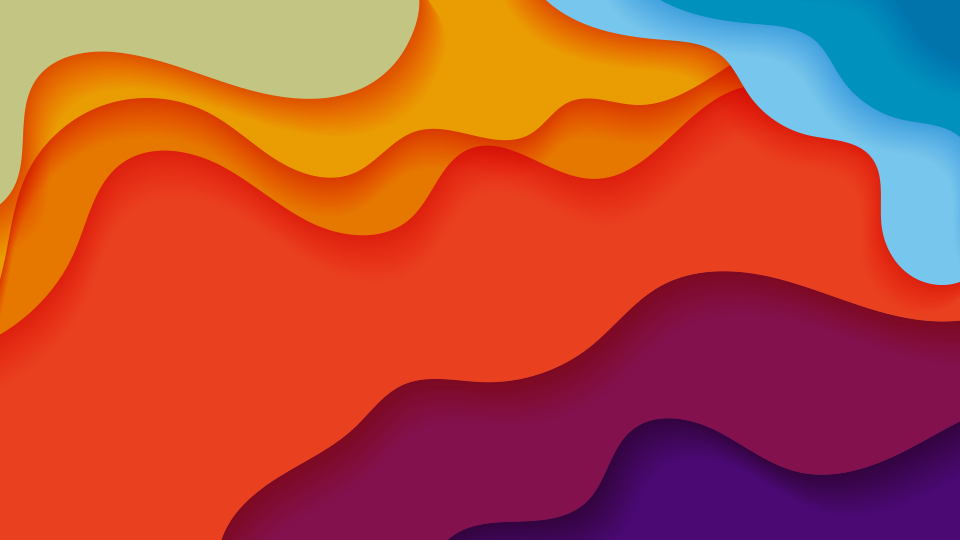 Alternative #3: CPU-basiertes RAG
Retrieval-Augmented Generation-Ansatz
Vorab erstellte FAQ-/Dokumentdatensätze in einer Vektordatenbank
Benutzeranfrage → Einbettung → Auffinden ähnlicher Einträge
Ergebnis durch kleines LLM oder direkt aus der Wissensdatenbank
Vorteile:
Keine GPU erforderlich, läuft auf CPU
Daten bleiben intern, Datenschutz gewährleistet
Schnelle Integration vorhandener Q&A-Sets
Zu beachten:
Qualität und Pflege des Datenbestands sind kritisch
Weniger flexibel als große LLMs
Erfordert Setup für Vektordatenbank und Embeddings
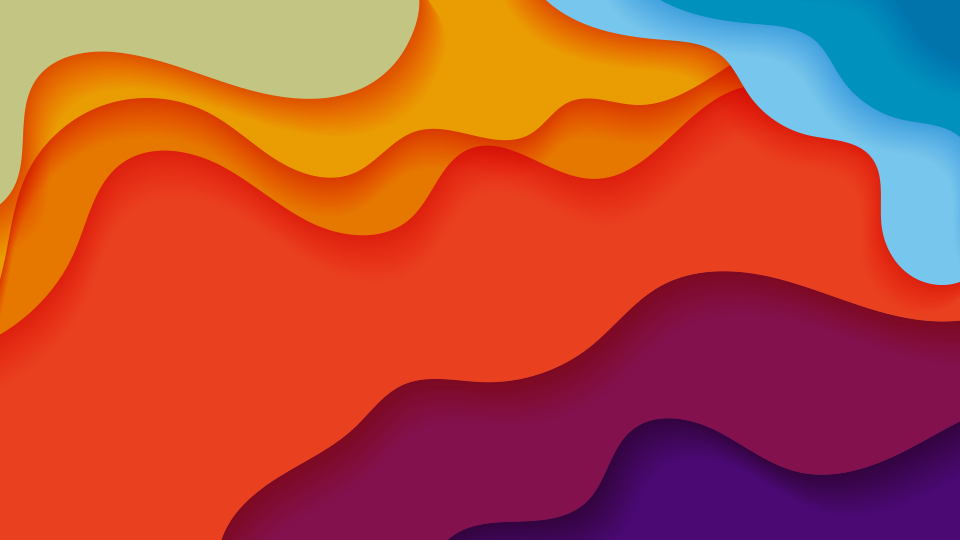 Vergleichstabelle
Cloud LLM
Schneller Start
hervorragende Antwortqualität 
Klärung Datenschutz notwendig
On-Prem GPU LLM (Llama 3)
Höchste Datensouveränität
Investition in GPUs
CPU-basiertes RAG: 
Keine GPU nötig
geringere Kosten
Daten bleiben lokal. 
Erfordert allerdings eine solide Q&A-Basis
Empfehlung 
& 
Ausblick
Nächste Schritte:
Datenschutz- und Budget-Rahmen klären
Pilotprojekt: Auswertung von Geschwindigkeit, Genauigkeit und Nutzerzufriedenheit
Auswahl der finalen Architektur und SAP-Integration für den Produktivbetrieb
Empfehlung 
& 
Ausblick
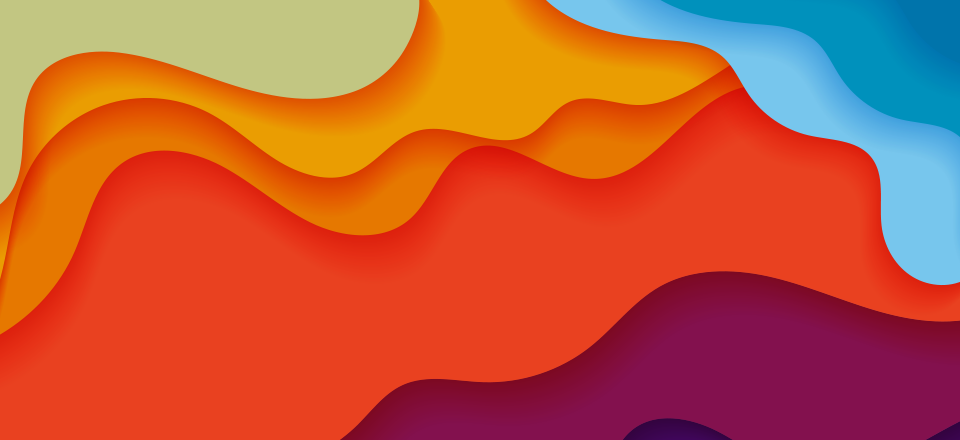 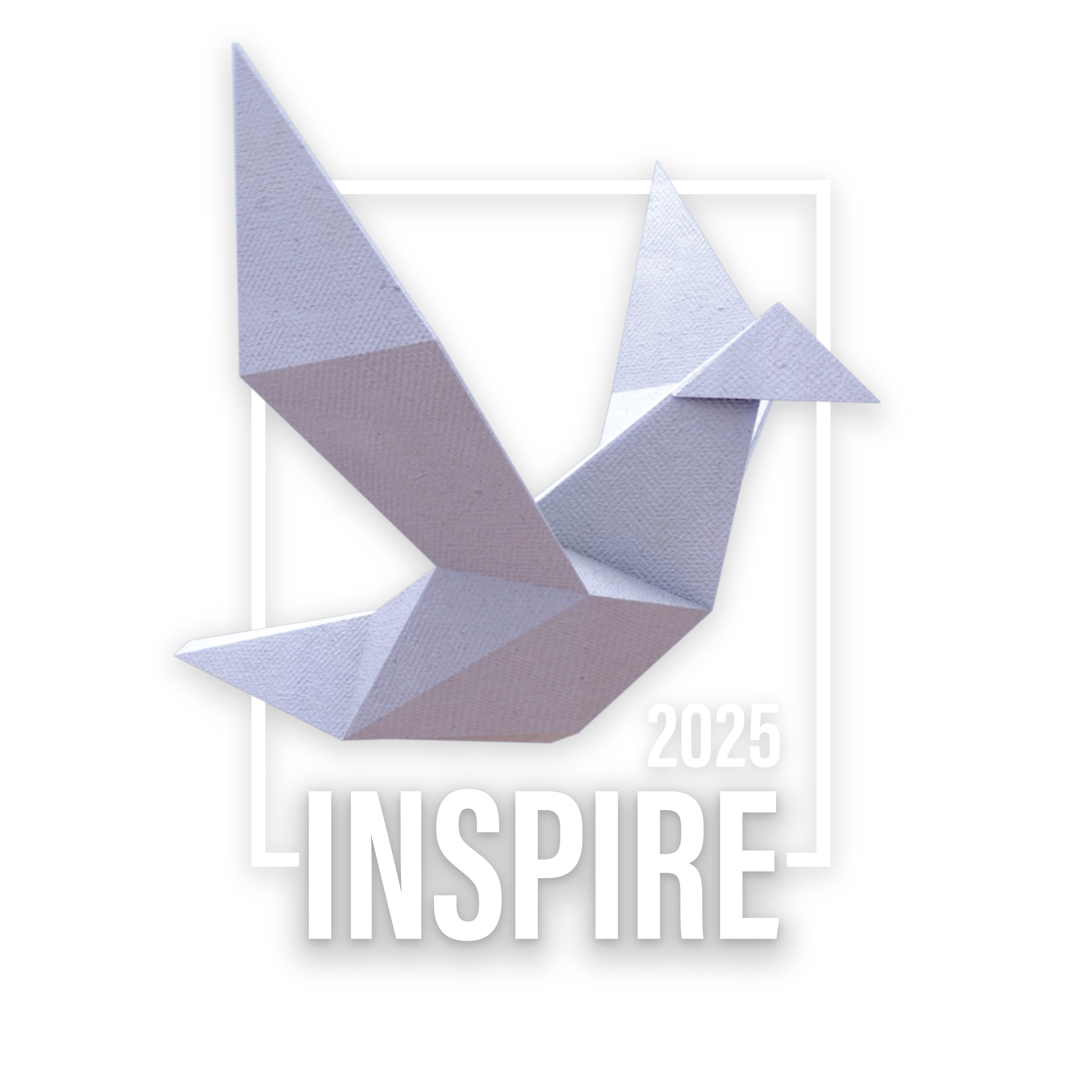 Vielen Dank!
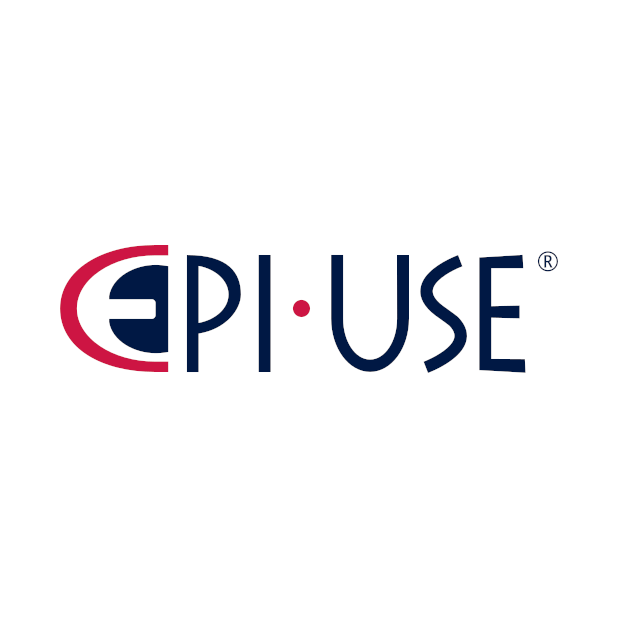 EPI-USE Labs GmbH |  Altrottstr. 31  | 69190 Walldorf
Sitz der Gesellschaft: Walldorf, Deutschland | Geschäftsführer: Henrik Stammer, Lars FuchsAmtsgericht Mannheim HRB710994